Online predaj tovaru a služiebpráva a povinnosti
----------------------------------------------------

JUDr. Jozef Lukajka, PhD.
riadiaci advokát
lukajka@aklp.sk 


Advokátska kancelária LUKAJKA & PARTNERS s. r. o. 
                                  www.aklp.sk
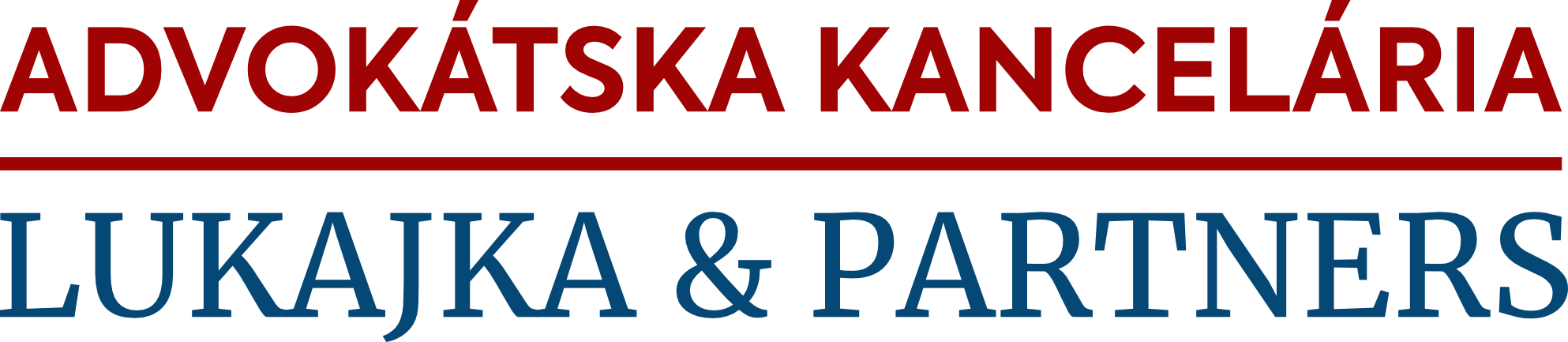 Online predaj tovaru a služieb – práva a povinnosti podnikateľa
Základné práva a povinnosti pri online predaji
Všeobecné obchodné podmienky
Reklamačný poriadok
Formuláre
Ochrana osobných údajov na webe/e-shope
Nevyžiadaná pošta
Cookies
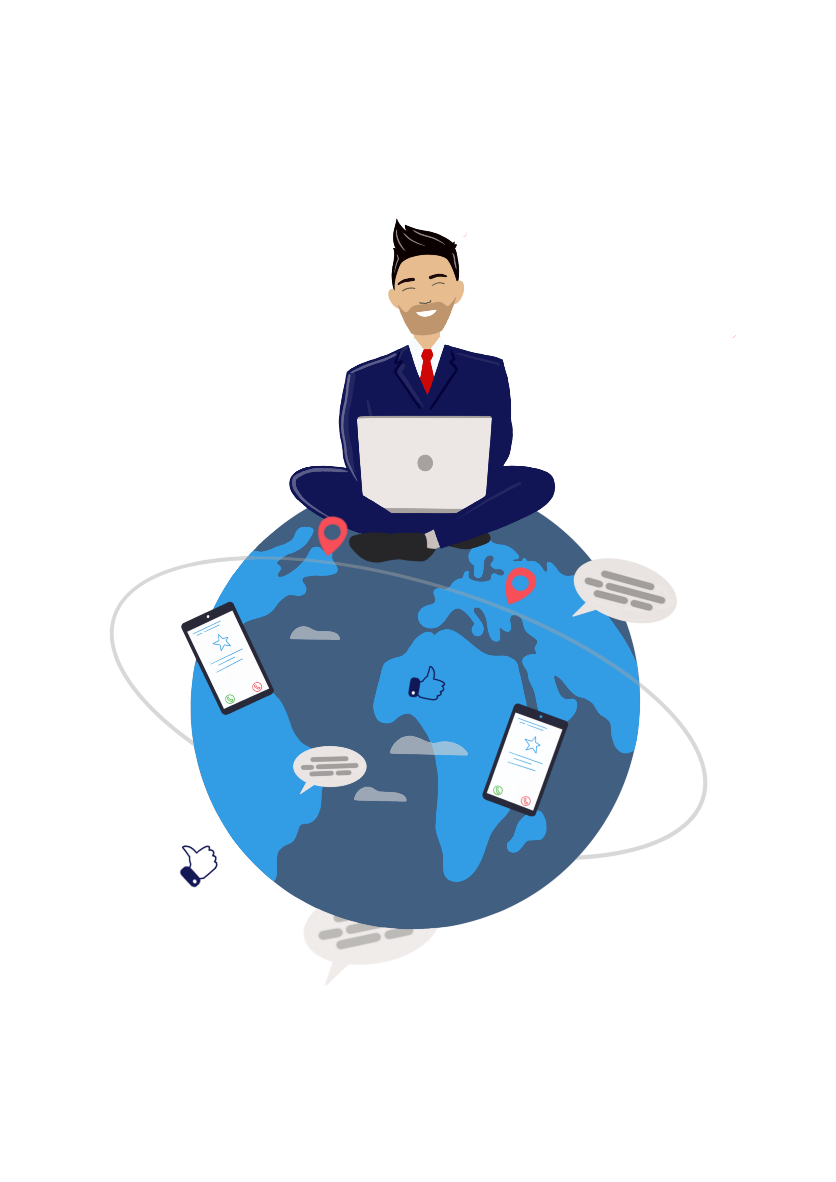 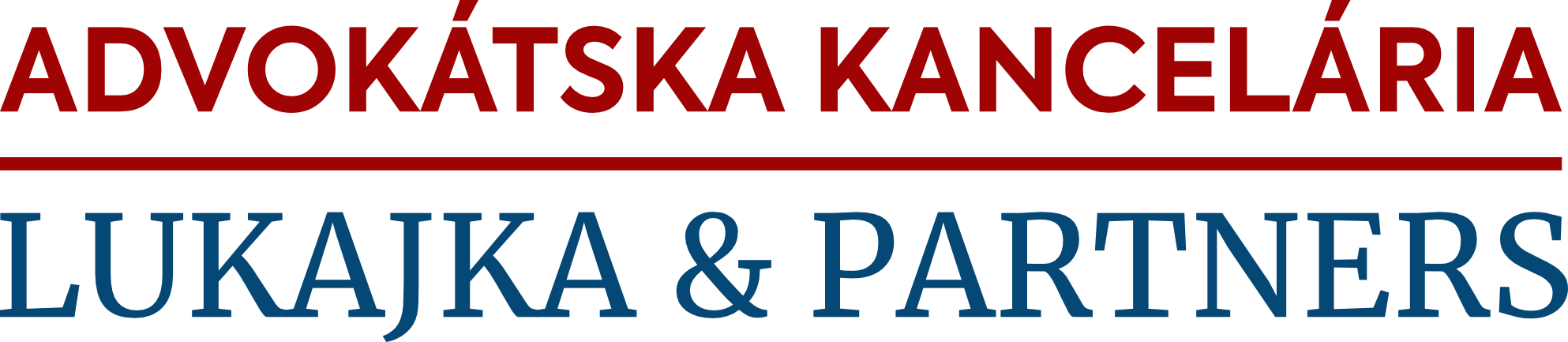 Online predaj tovaru a služieb – práva a povinnosti podnikateľa
vedieť preukázať splnenie zákonných povinností 
(spotrebiteľské zákony, Nariadenie GDPR, Obchodný zákonník a pod.)

splniť všetky informačné povinnosti

umožniť reklamovať tovar / službu

umožniť odstúpiť od zmluvy (ak nie sú splnené výnimky)

vrátiť celú kúpnu cenu (ak sú splnené podmienky)

chrániť poskytnuté osobné údaje
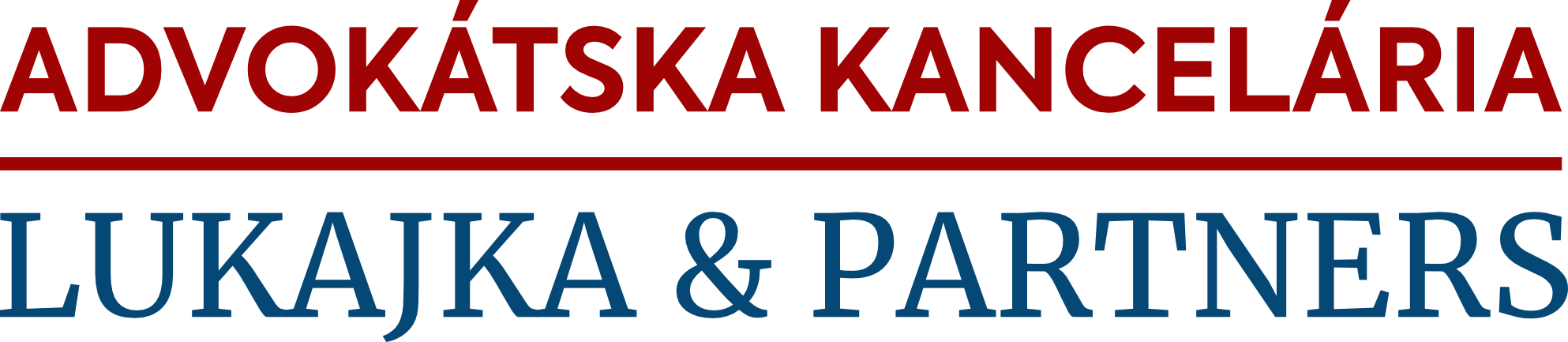 Online predaj tovaru a služieb – práva a povinnosti podnikateľa
dôsledné rozlišovanie medzi kupujúcim podnikateľom a spotrebiteľom

uzavretie zmluvy kedykoľvek a odkiaľkoľvek 

komunikácia emailom  = komunikáciou v písomnej forme (Občiansky zákonník) 

- možné problémy: dôkazy (spam, vymazanie)
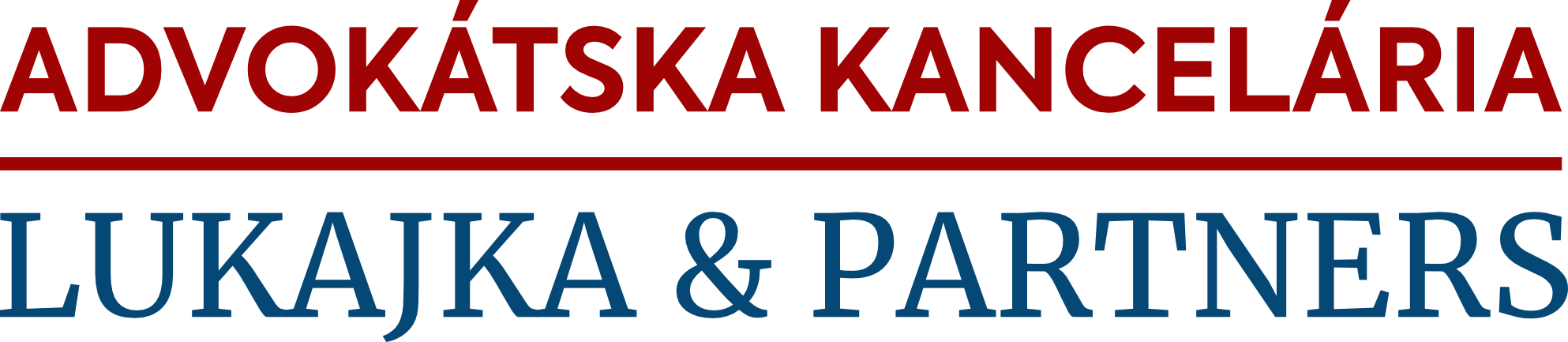 Online predaj tovaru a služieb – práva a povinnosti podnikateľa
Pri kupujúcom spotrebiteľovi:

	- pozor na spotrebiteľské zákony
	- samostatné obchodné podmienky
	- formuláre (napr. na odstúpenie od zmluvy)
	- stanoviť moment vzniku zmluvy
	- potvrdzovací email ≠ informatívny email
	- tlačidlo s označením „objednávka s povinnosťou platby“
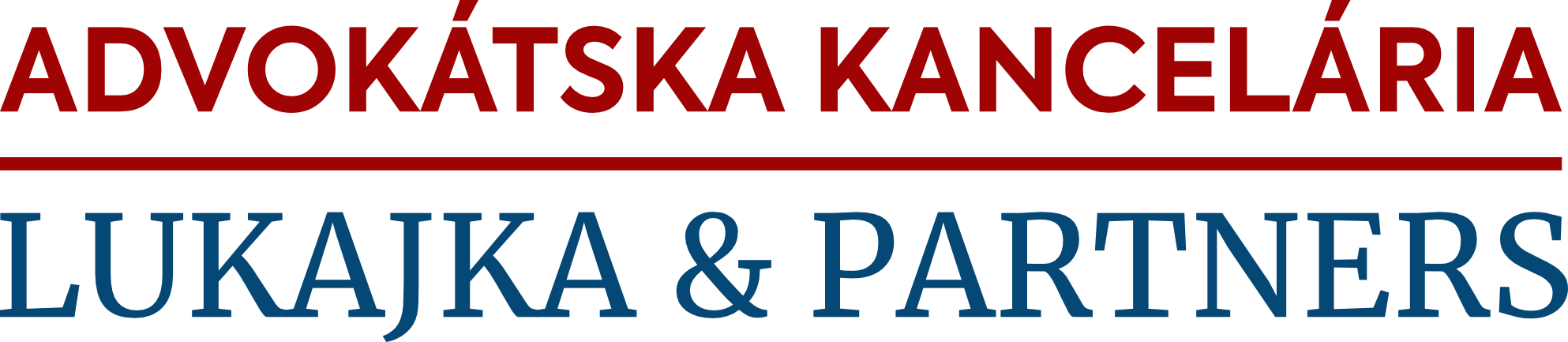 Online predaj tovaru a služieb – práva a povinnosti podnikateľa
Základné práva a povinnosti

	- prevzatie objednaného tovaru alebo služby
	- zaplatenie ceny
	- vrátenie ceny a tovaru/služby (pri odstúpení od zmluvy)
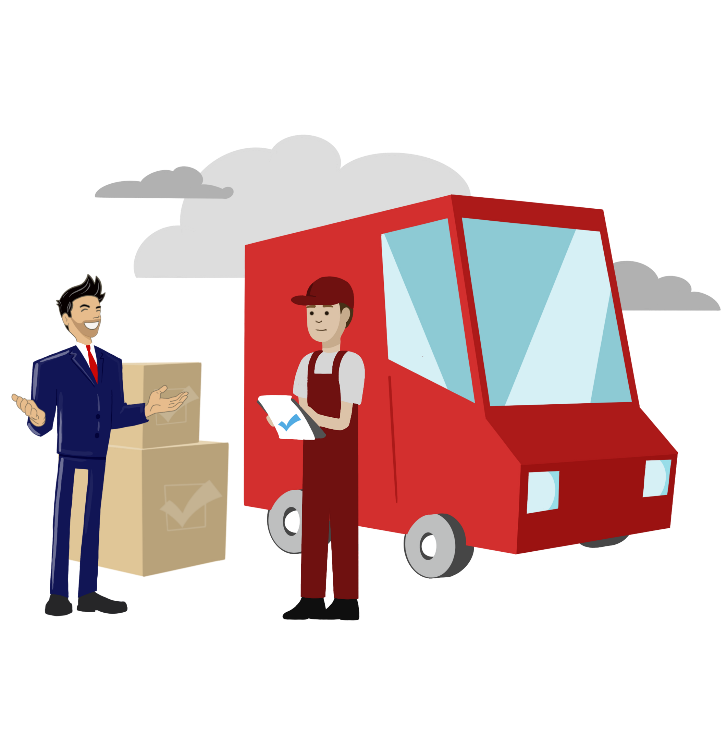 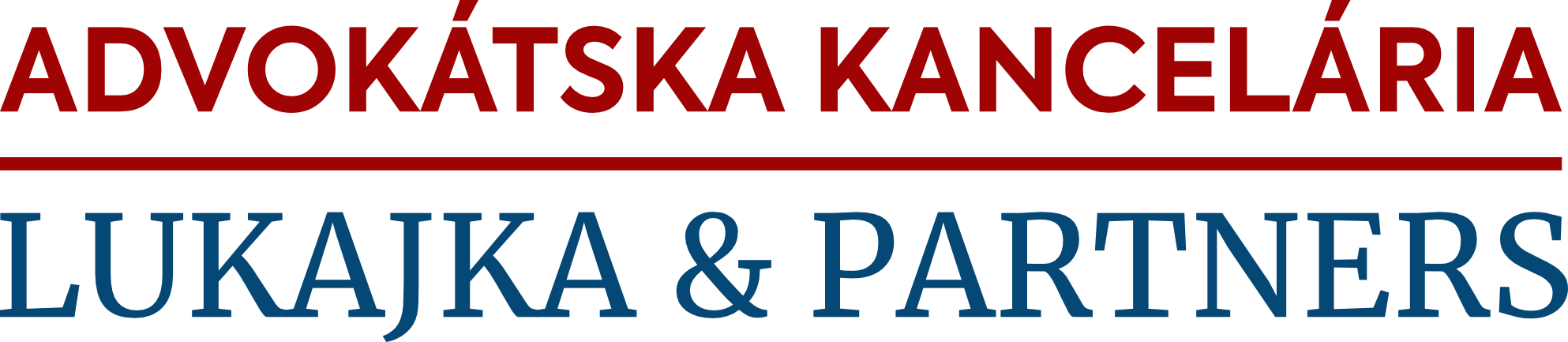 Online predaj tovaru a služieb – práva a povinnosti podnikateľa
akceptácia VOP a forma súhlasu
oznámenie všetkých zákonných informácií vopred a v slovenskom jazyku
VOP na „trvanlivom nosiči“ (papier, e-mail, USB kľúč, pamäťová karta, pevný disk PC, ..)
potvrdenie o uzatvorení zmluvy
rozdeliť VOP na dve časti (pre podnikateľov a spotrebiteľov)
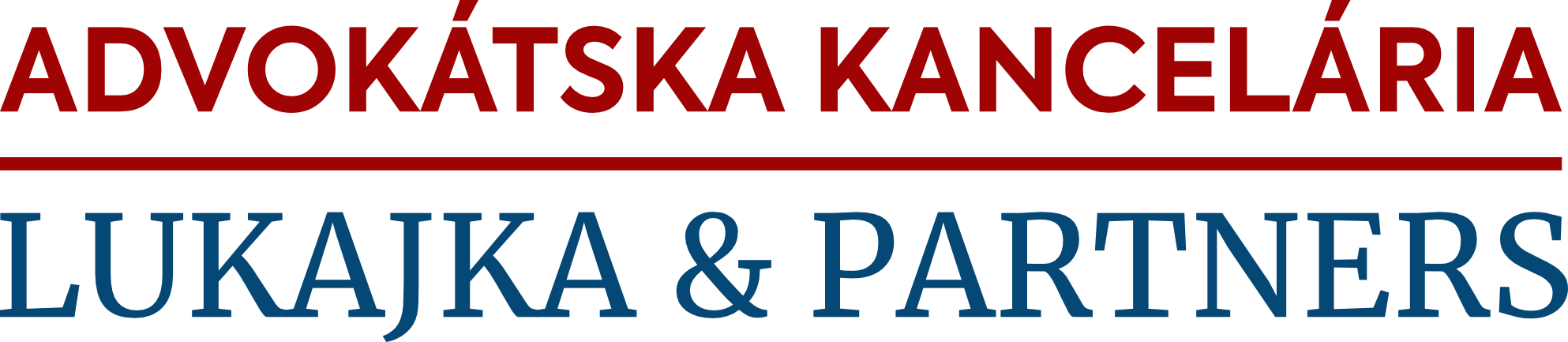 Online predaj tovaru a služieb – práva a povinnosti podnikateľa
Správny text + vopred nepreškrtnutý „checkbox“ (správny spôsob)
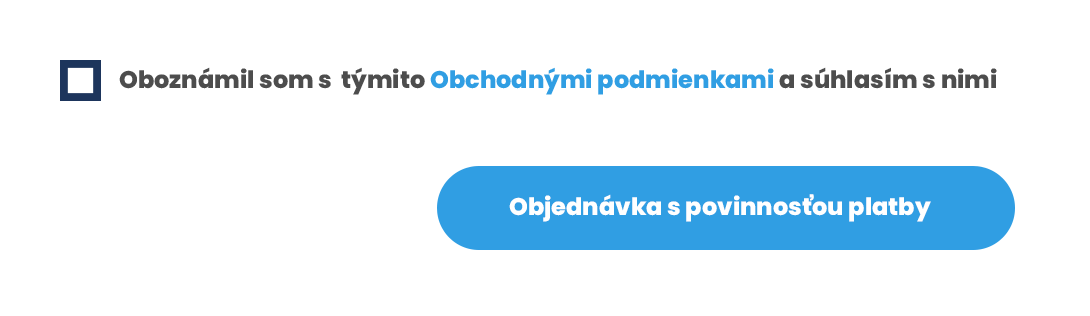 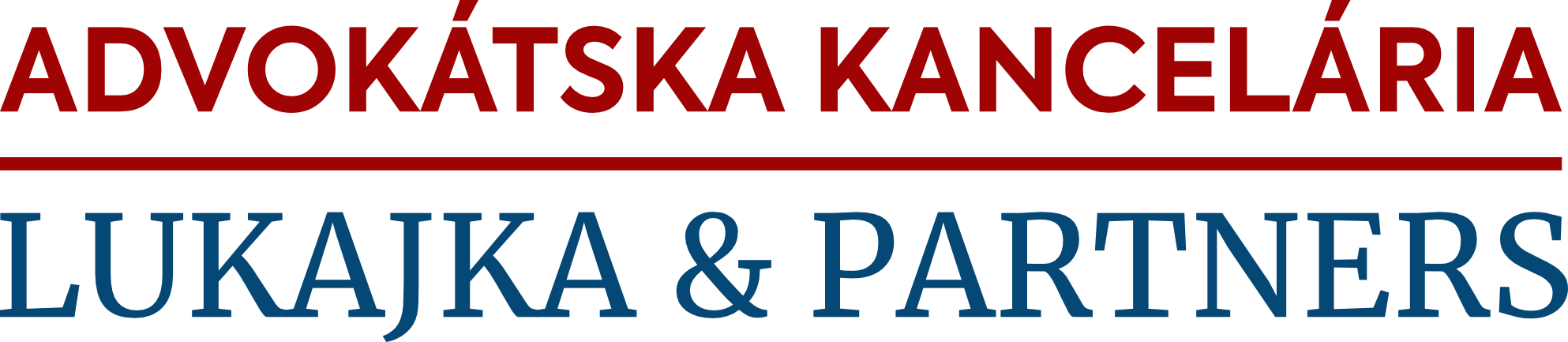 Online predaj tovaru a služieb – práva a povinnosti podnikateľa
Nesprávny text bez „checkboxu“ (nesprávny spôsob)
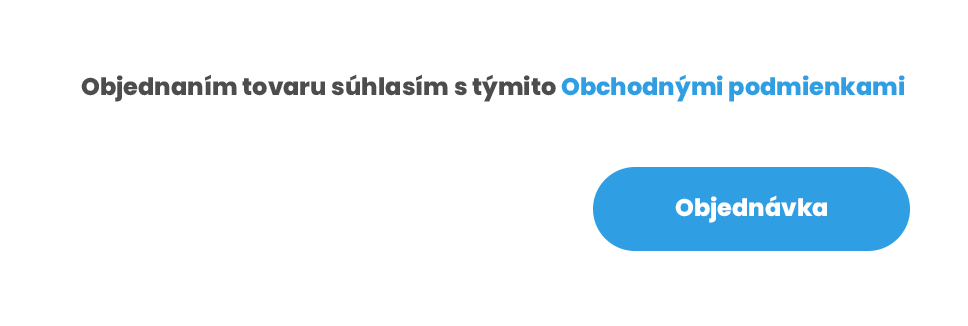 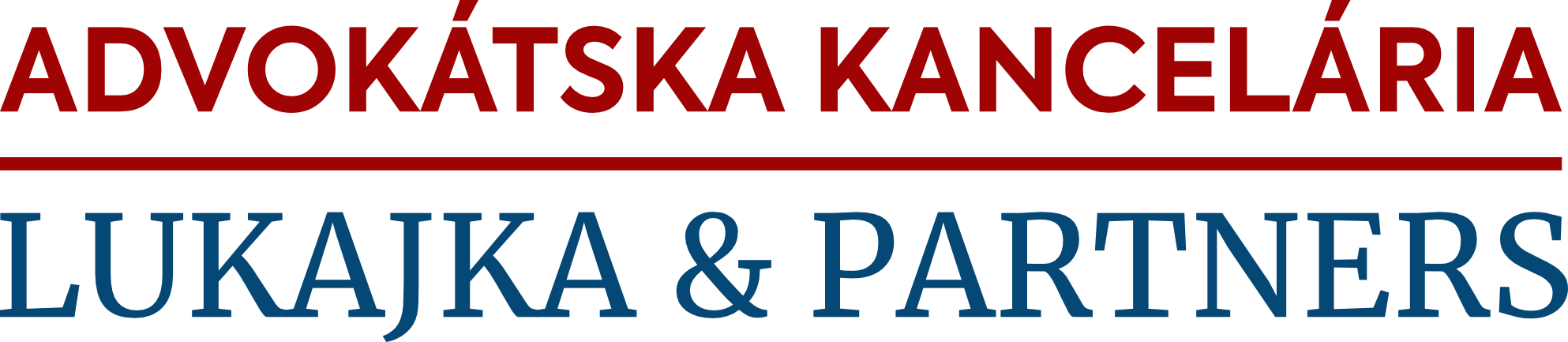 Online predaj tovaru a služieb – práva a povinnosti podnikateľa
Správny text + vopred preškrtnutý „checkbox“ (nesprávny spôsob)
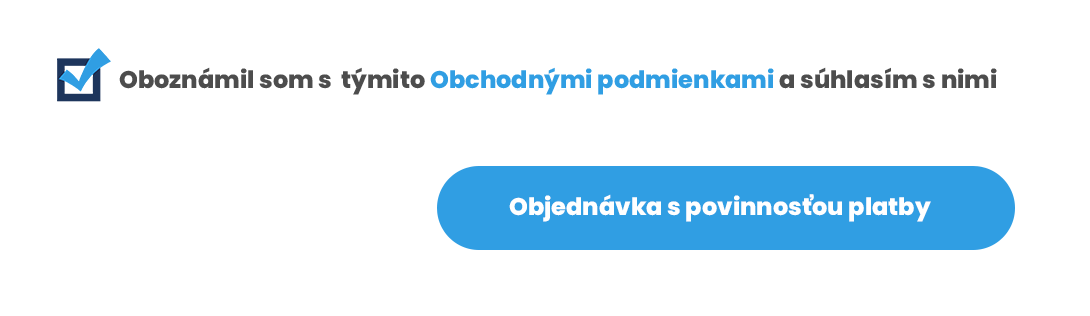 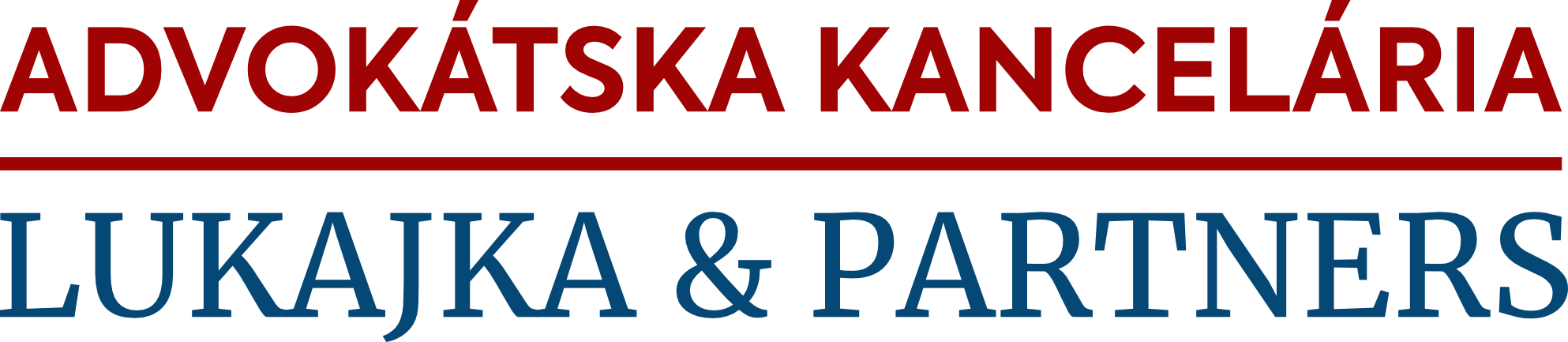 Online predaj tovaru a služieb – práva a povinnosti podnikateľa
Reklamačné podmienky 

reklamačný poriadok » samostatný dokument alebo súčasť VOP
reklamácie podnikateľa ≠ reklamácie spotrebiteľa
povinnosti v reklamačnom konaní a lehoty
nedodržanie povinností/lehoty = odstúpenie od zmluvy 
- spôsoby vybavenia reklamácie
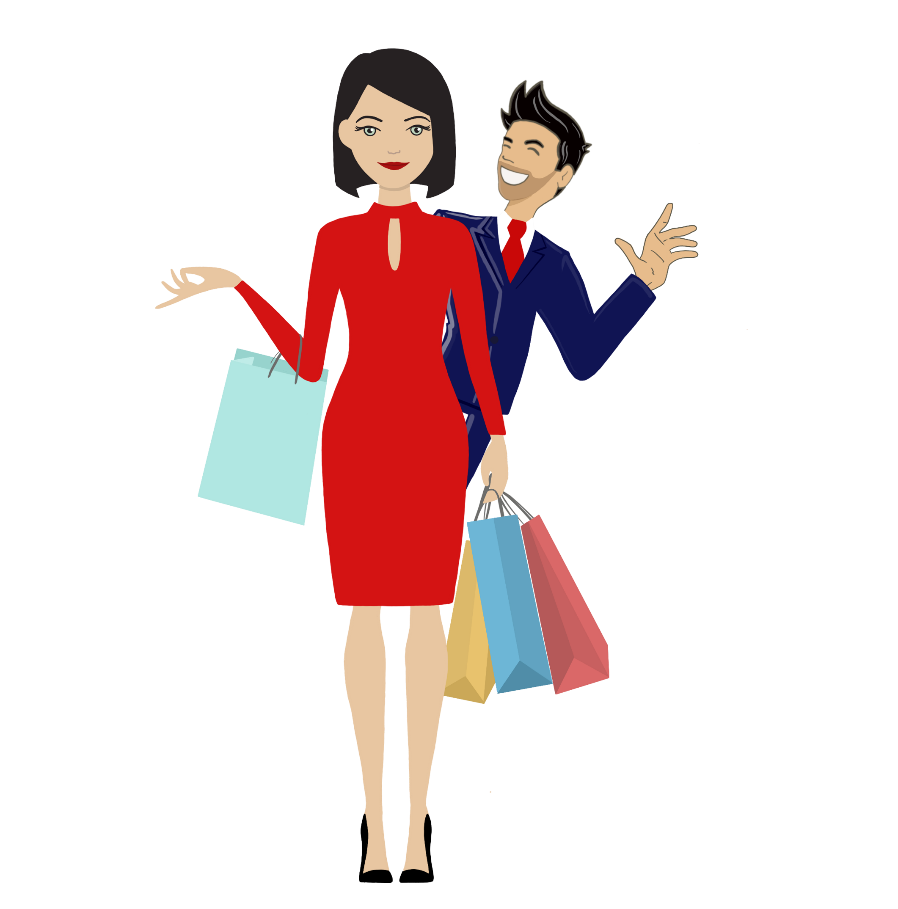 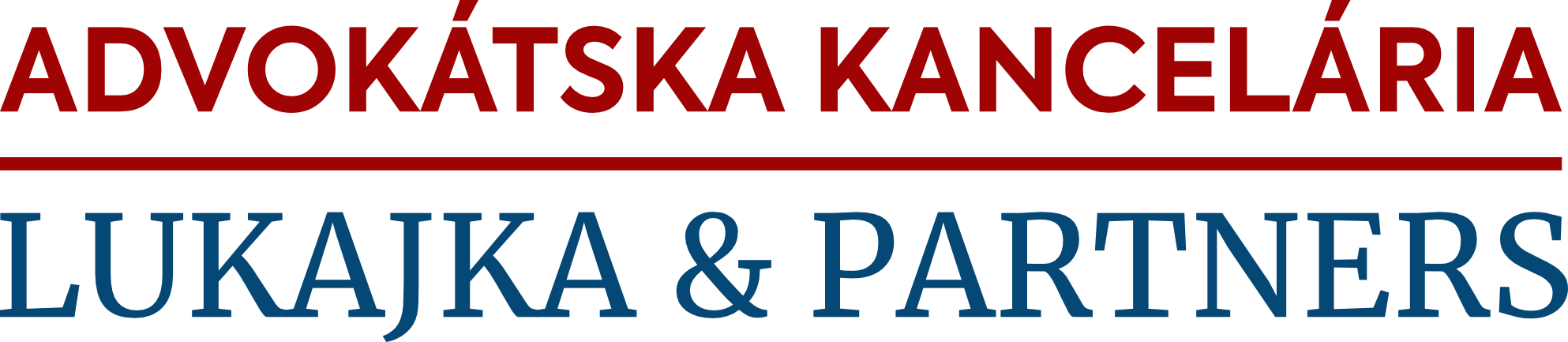 Online predaj tovaru a služieb – práva a povinnosti podnikateľa
Formulár na odstúpenie od zmluvy:
	- povinnosť len pre spotrebiteľa
	- povinnosť poučiť + formulár, ak nie tak odstúpenie do 12 mesiacov  	   a 14 dní
	- taxatívne dôvody kedy sa nedá odstúpiť od zmluvy
	- vrátiť tovar/službu + celú kúpnu cenu

Reklamačný formulár: 
	- len možnosť, nie povinnosť
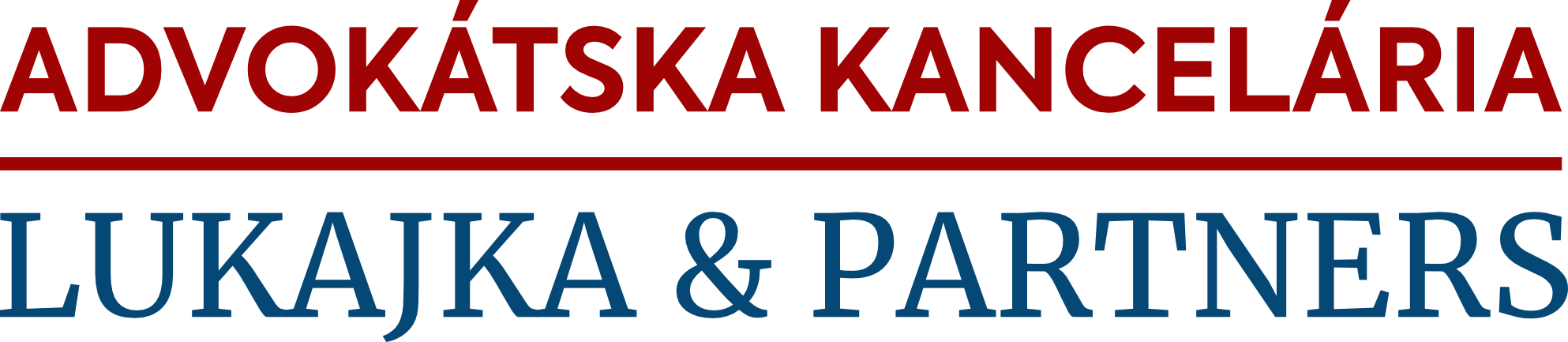 Online predaj tovaru a služieb – práva a povinnosti podnikateľa
Ochrana osobných údajov 

Nevyžiadaná pošta

Cookies

Spam 

Ochranná známka

Ochrana dizajnu
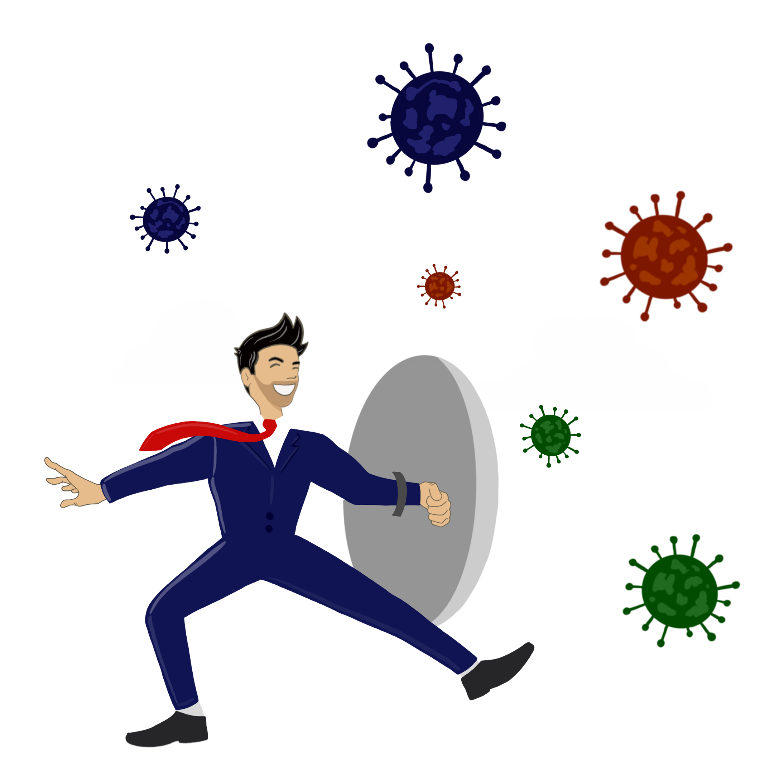 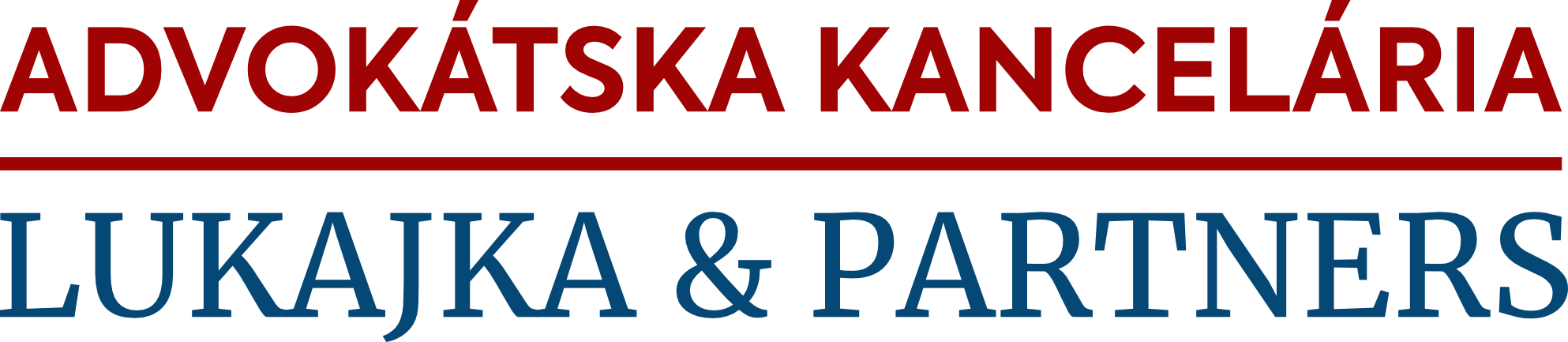